Повторување и вежби
Предмет: Музичка уметностГодина: ЧетвртаСОУ Гимназија „ Ј. Б. Тито“ - БитолаПредметен наставник: Емилија Ристевска Стефановска Тема: Повторување и вежби  Време на реализација – 2 часа
Повторување и вежби
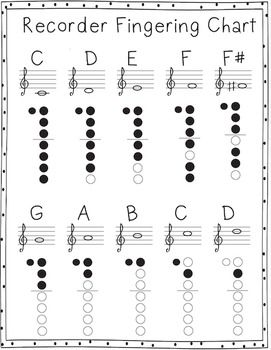 Музички линкови:

https://www.youtube.com/watch?v=-d6uVjIEkMY